Where is this?
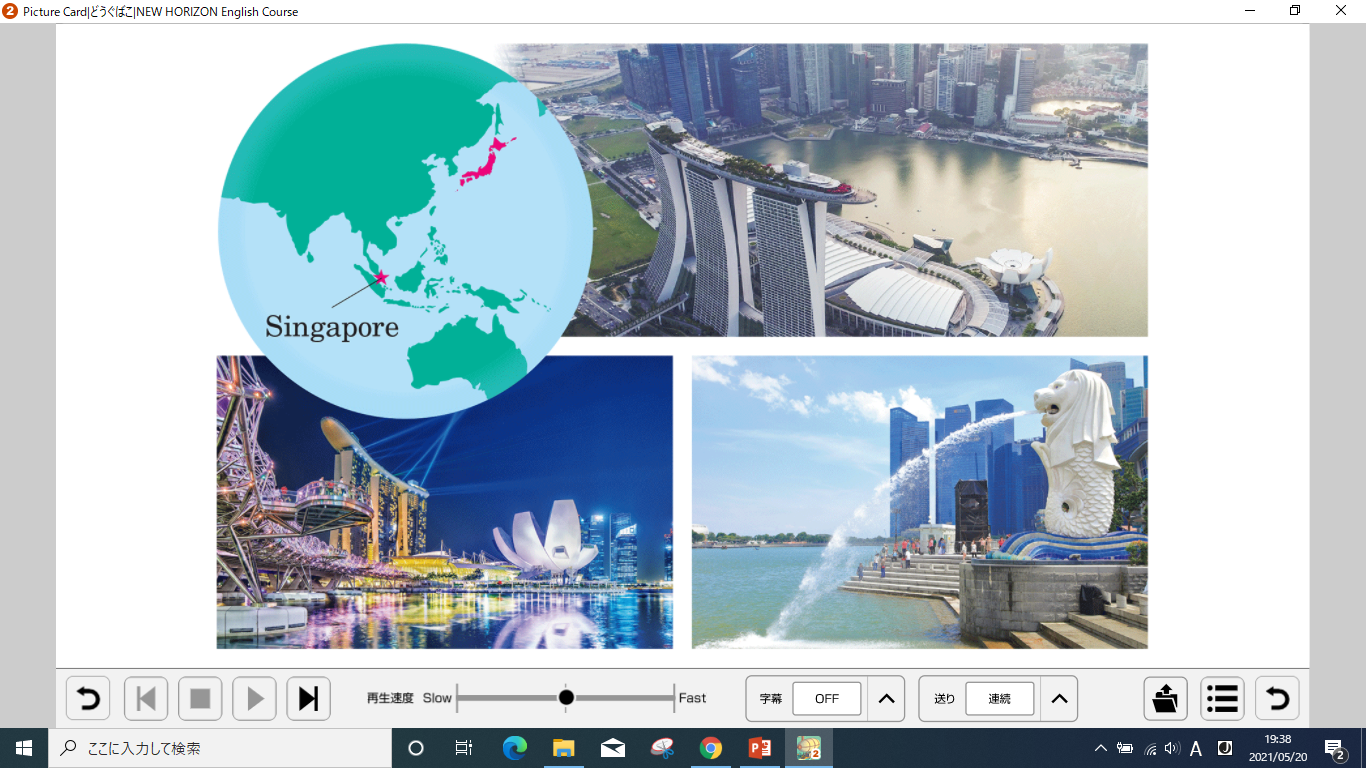 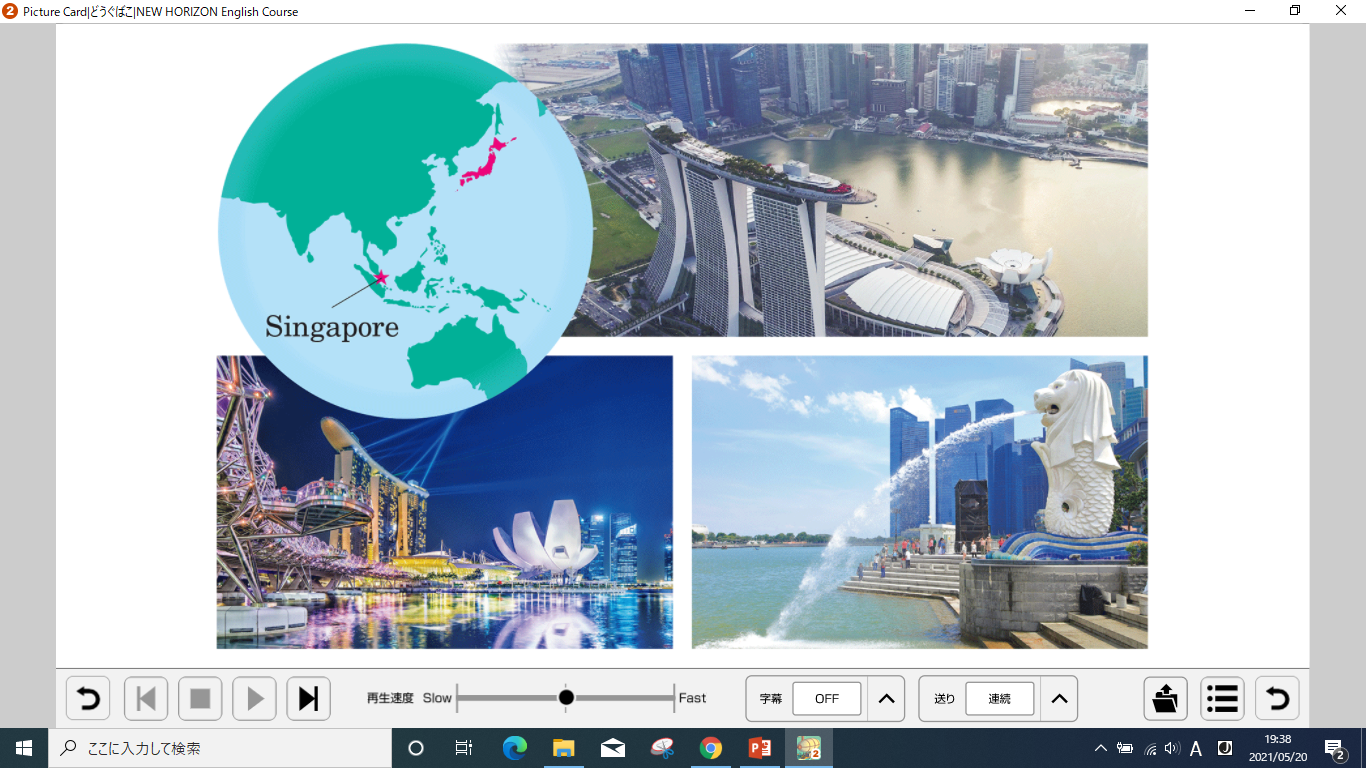 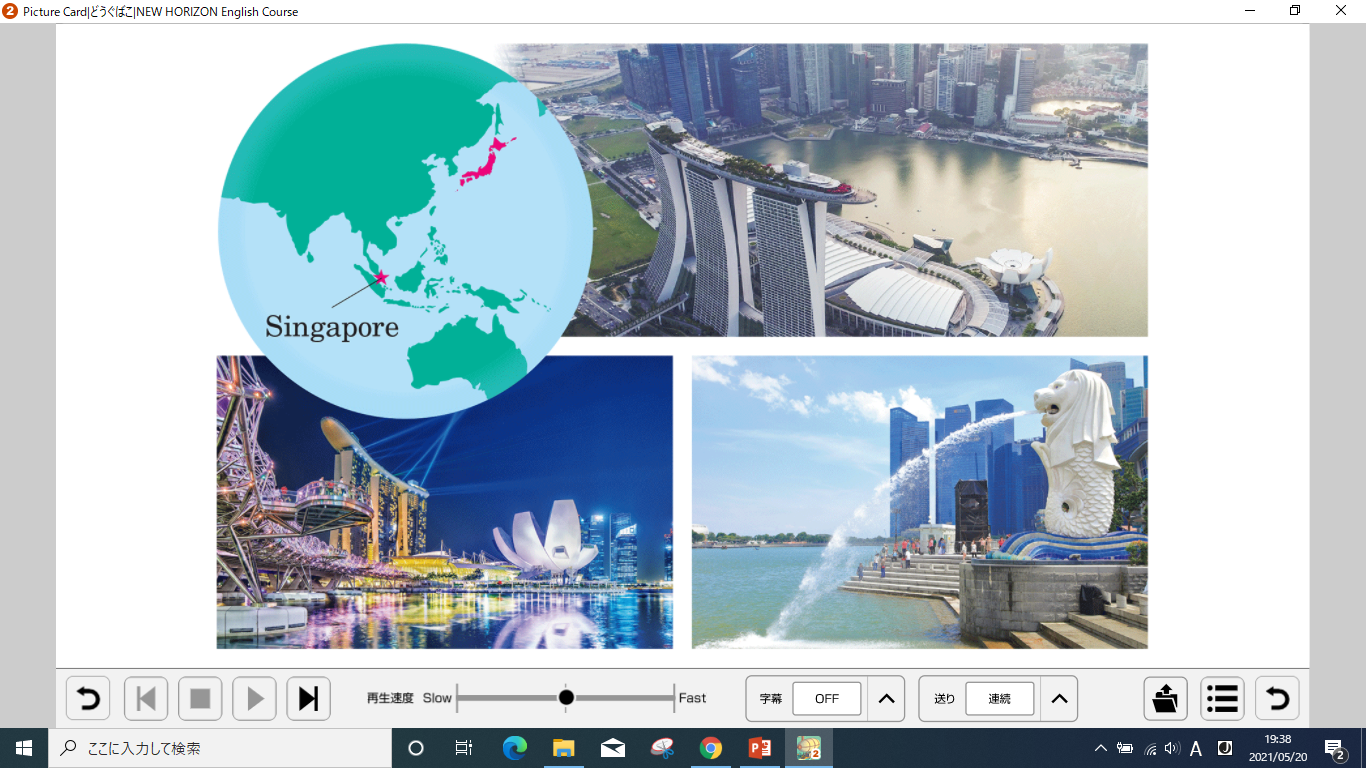 Singapore
If you go to Singapore,
what do you want to do?
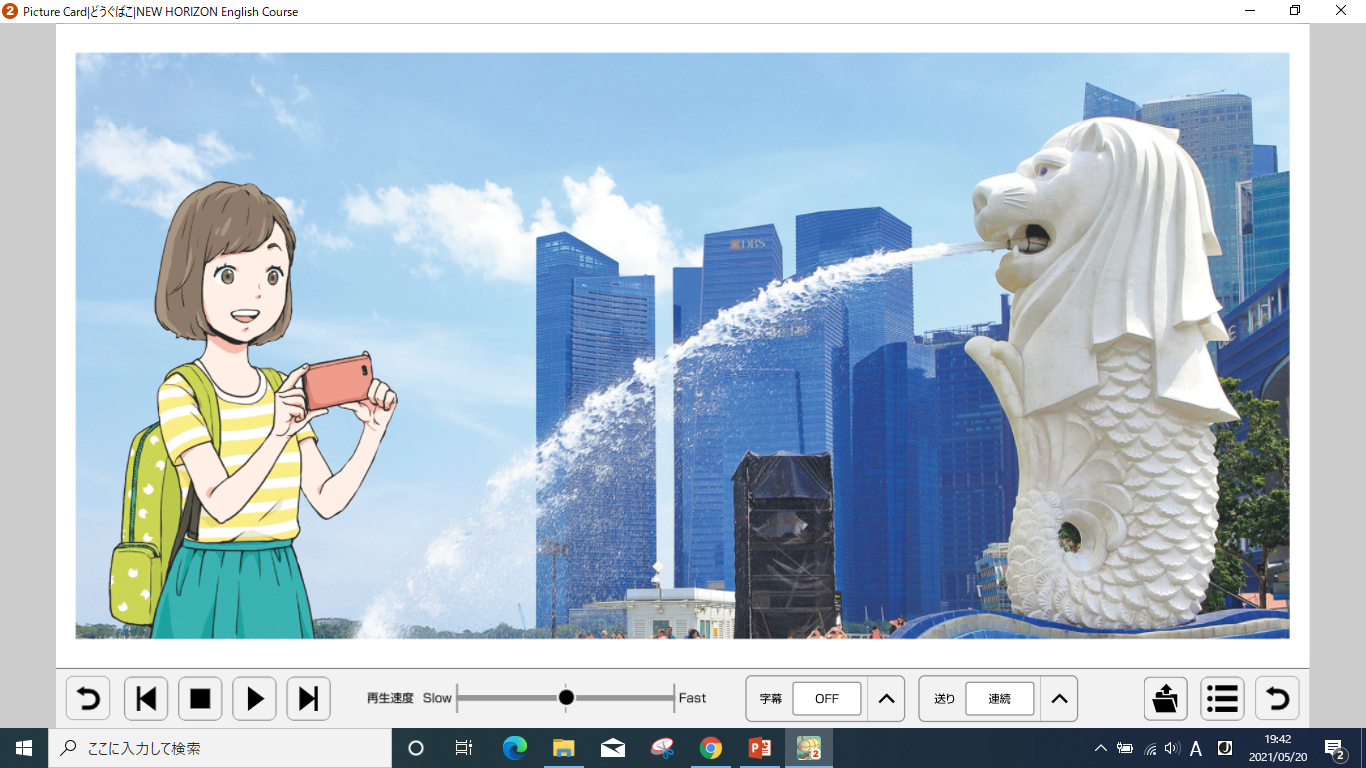 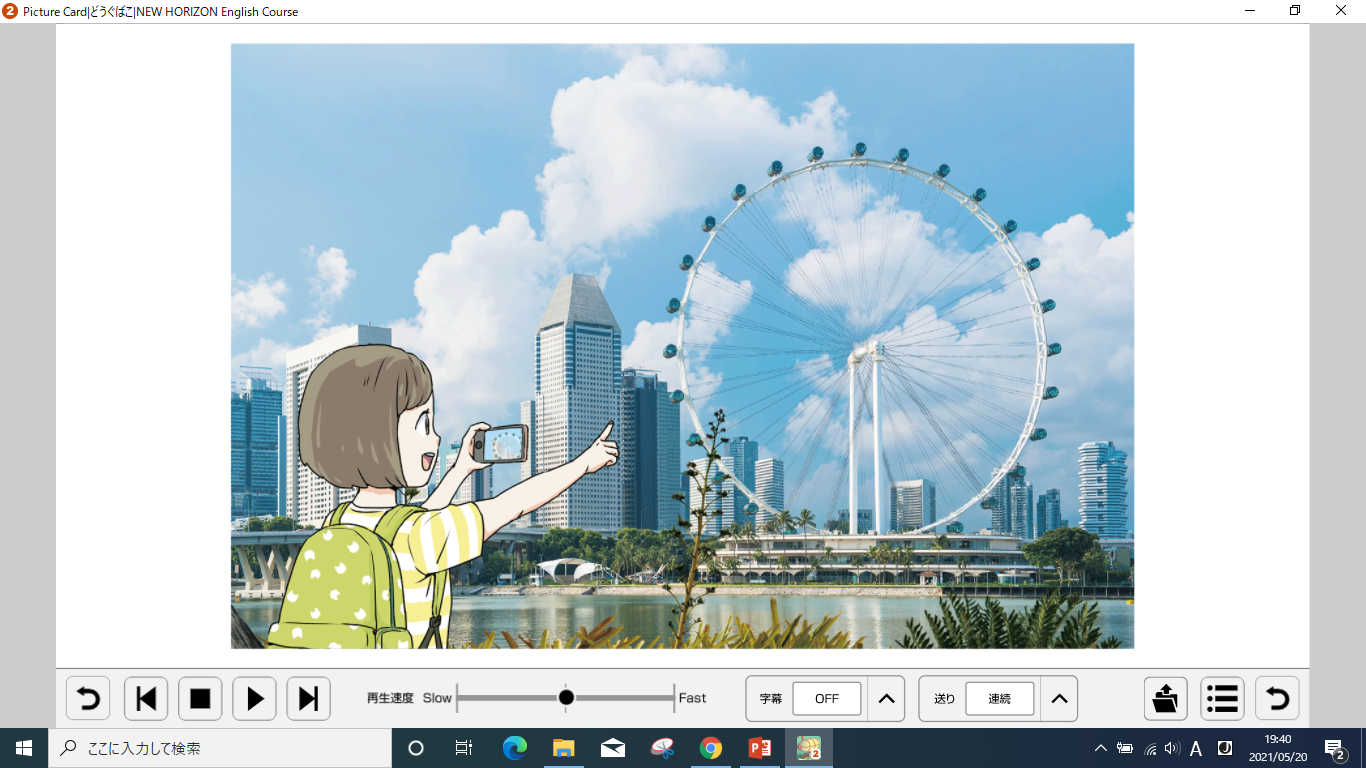 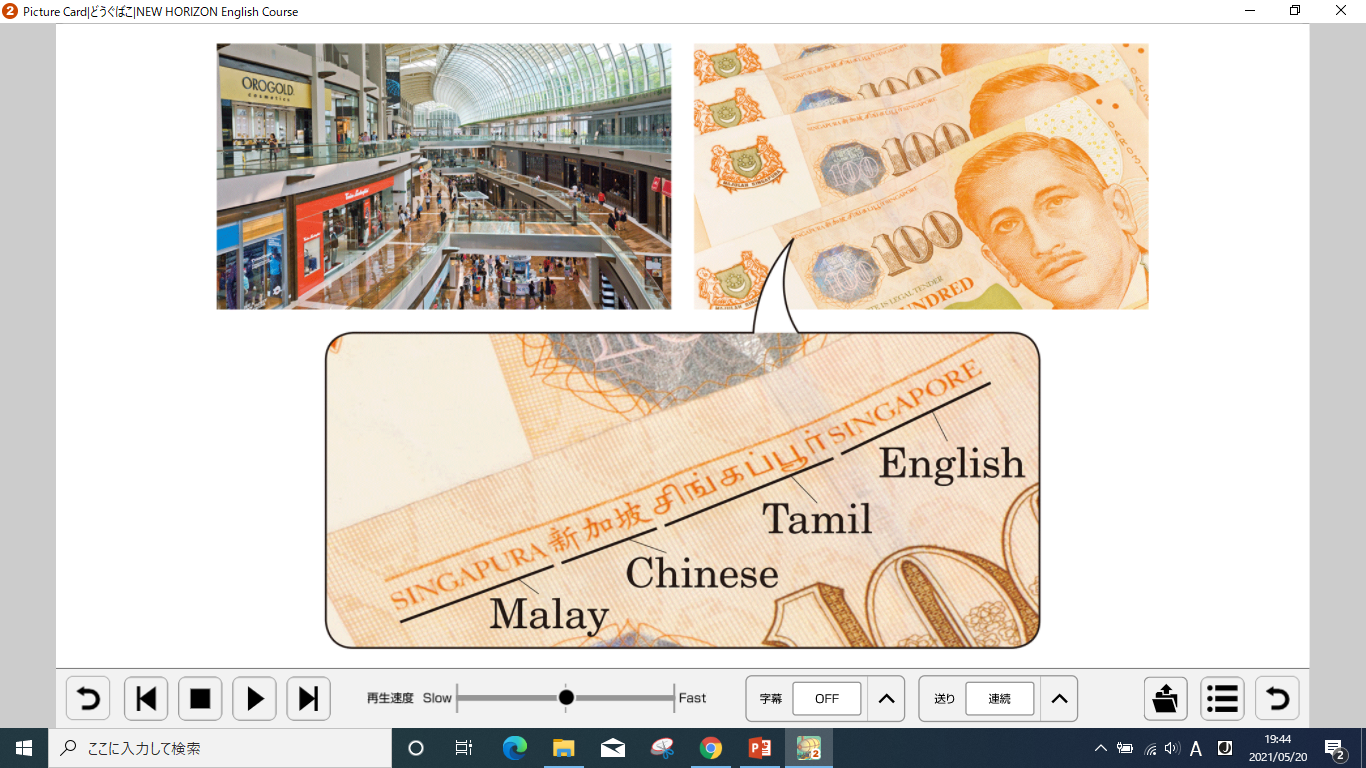 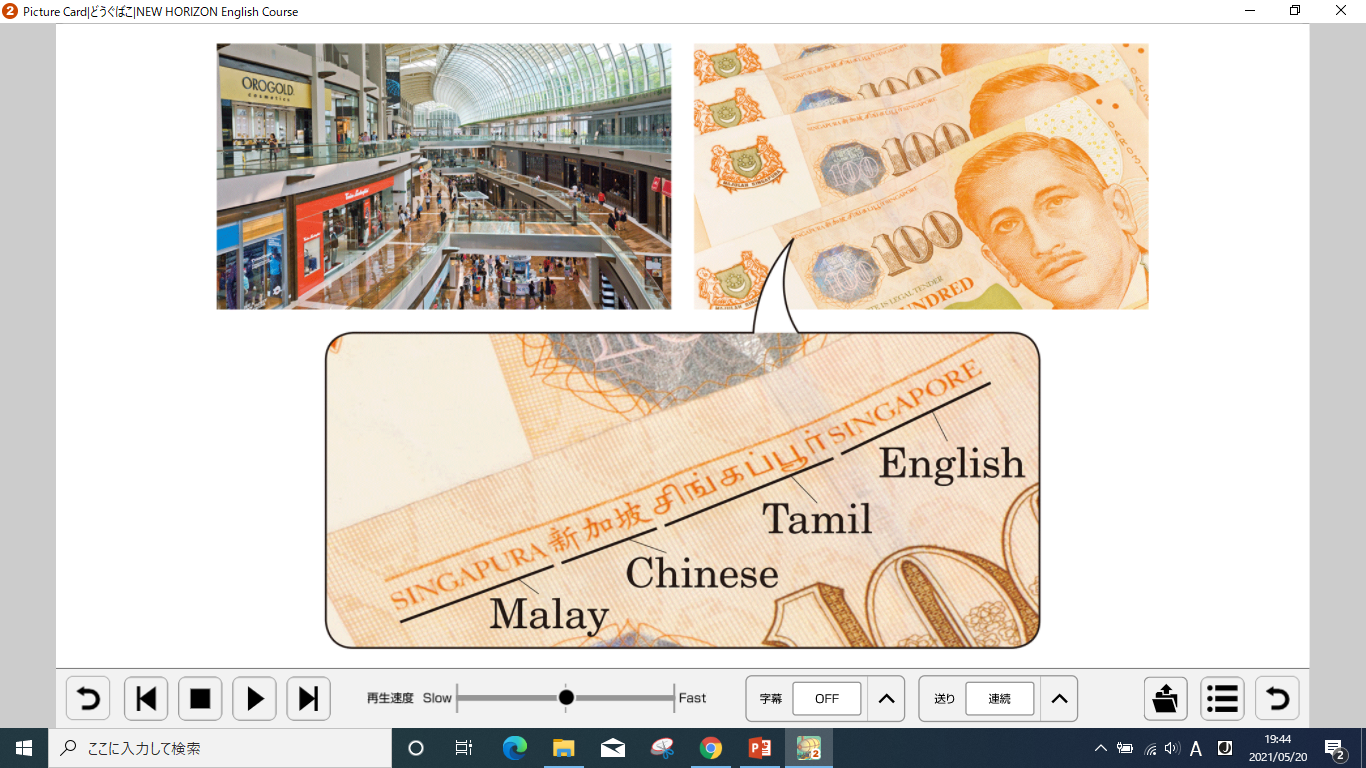 If I go to Singapore,
I want to ________ .
ride the Ferris wheel
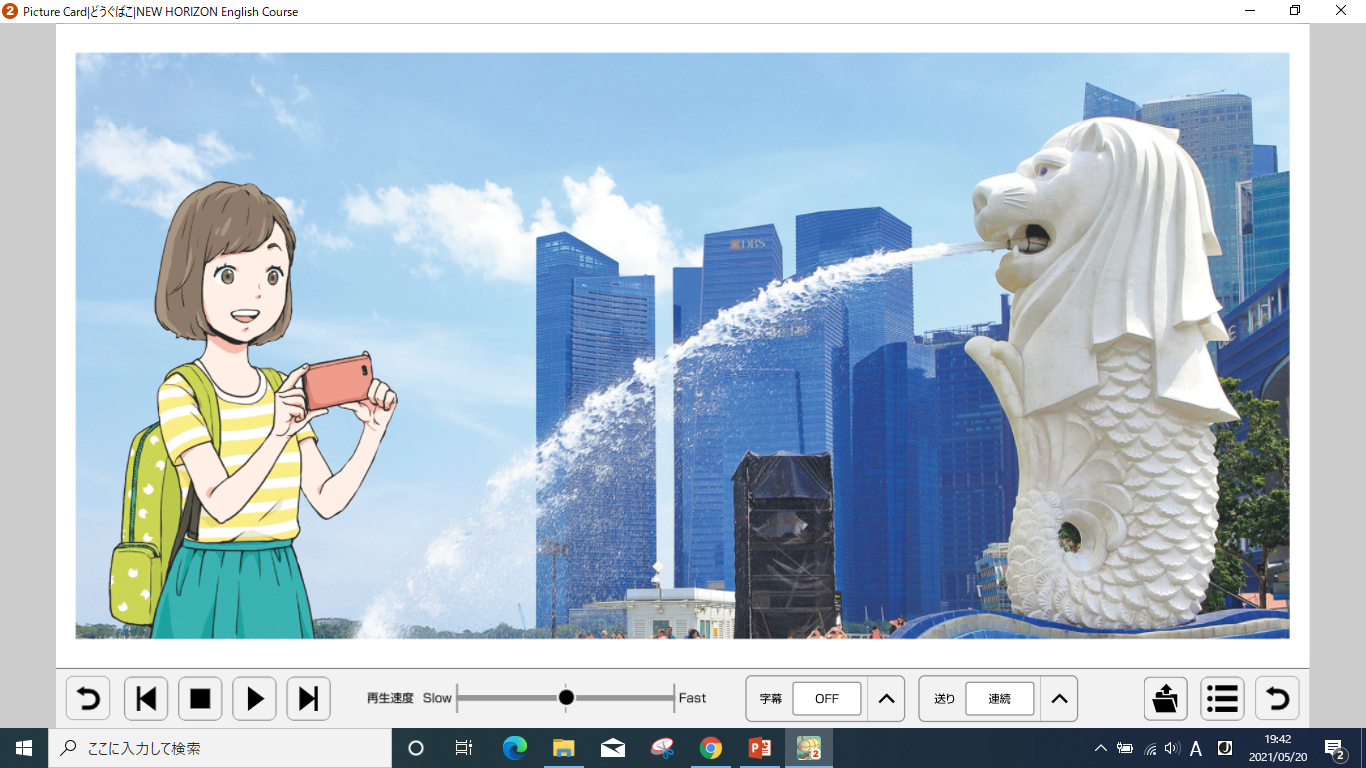 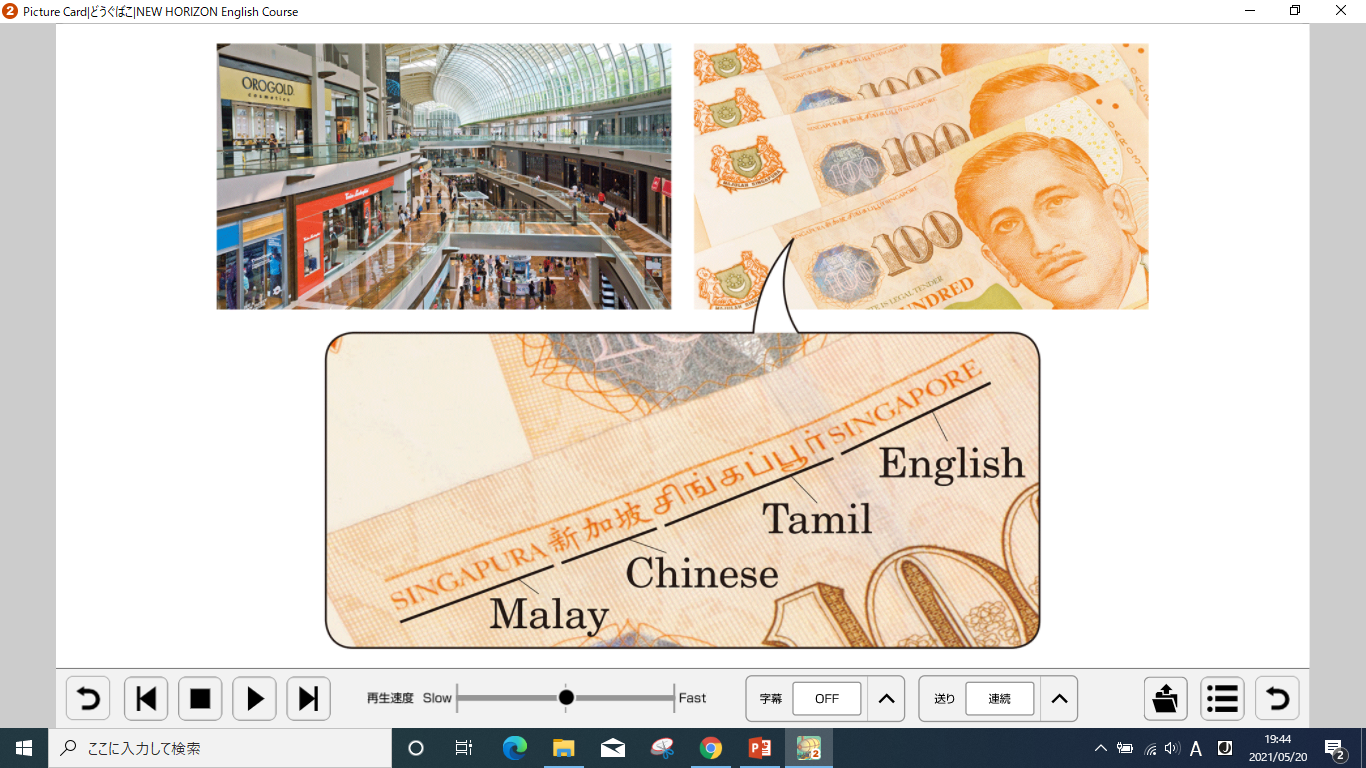 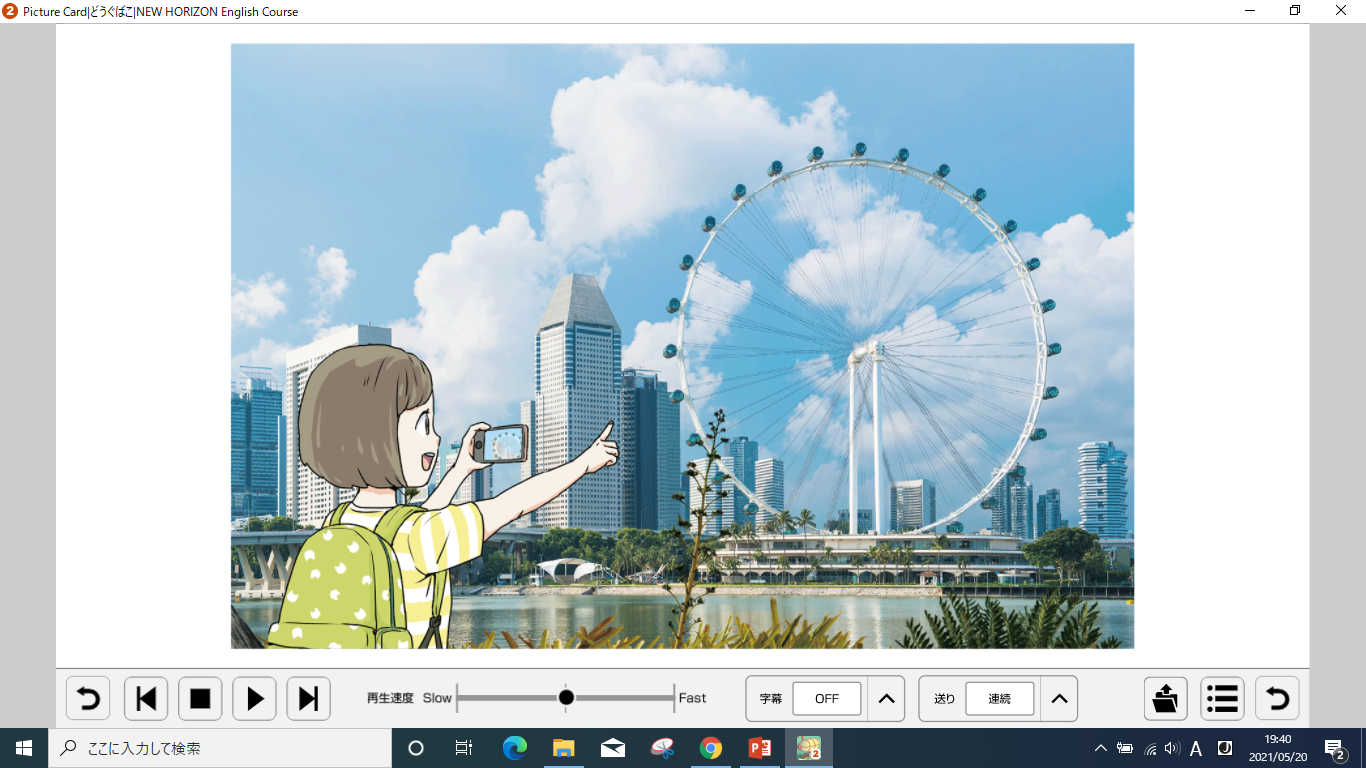 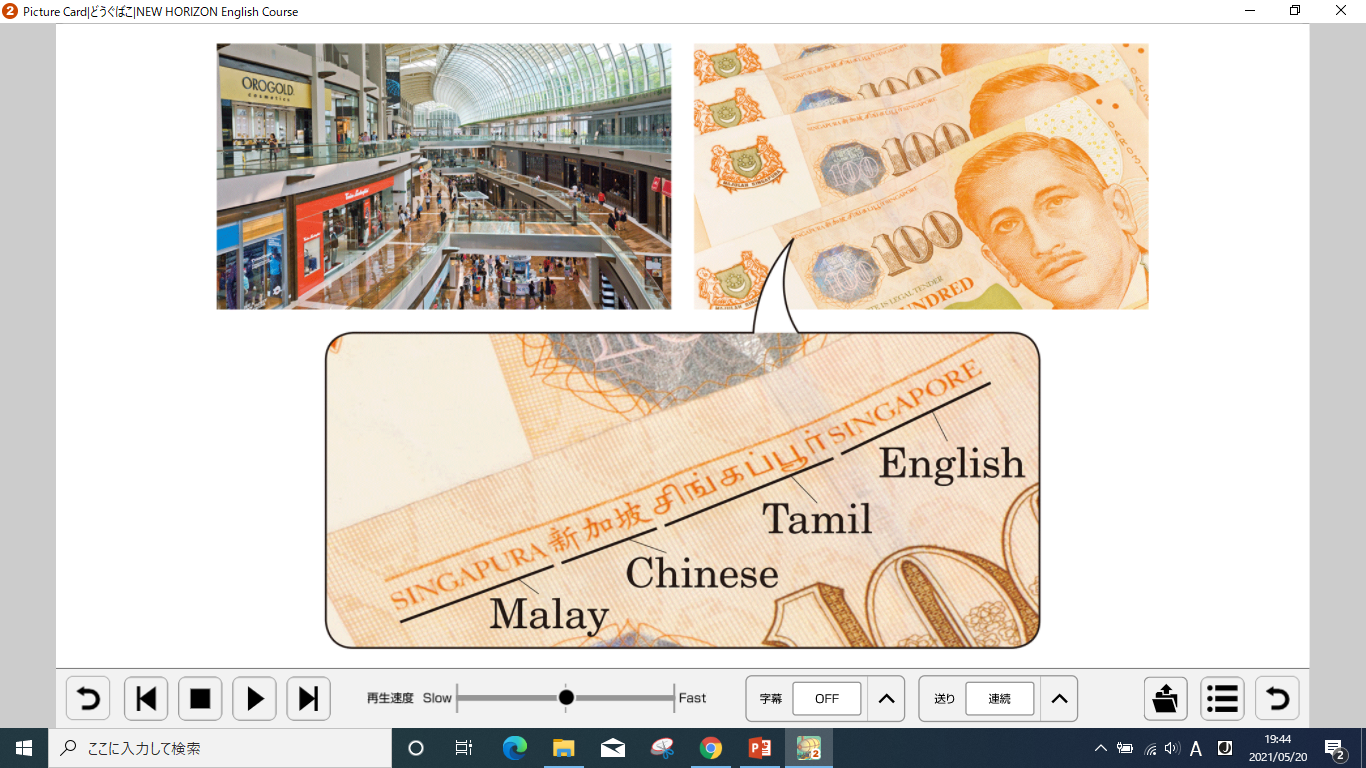 see the Merlion
go shopping
If I go to Singapore,
I want to         ________ .
see the Merlion
もしシンガポールへ行ったら，
マーライオンを見たい！
(    )